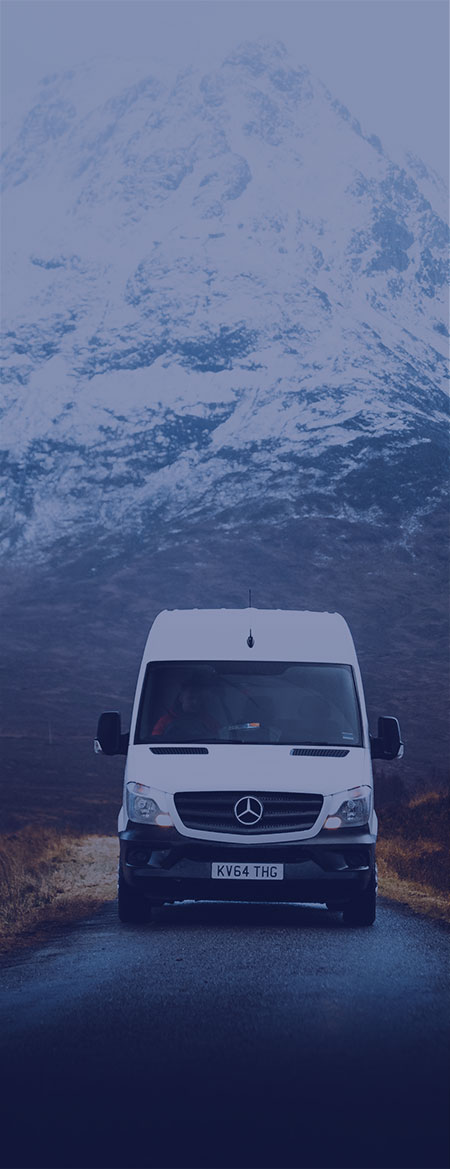 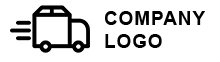 Lorem ipsum dolor sit amet, consecte tur adipiscing elit, sed do eiusmod tempor incididunt ut labore et dolore magna aliqua. Ut enim ad minim veniam, quis nostrud
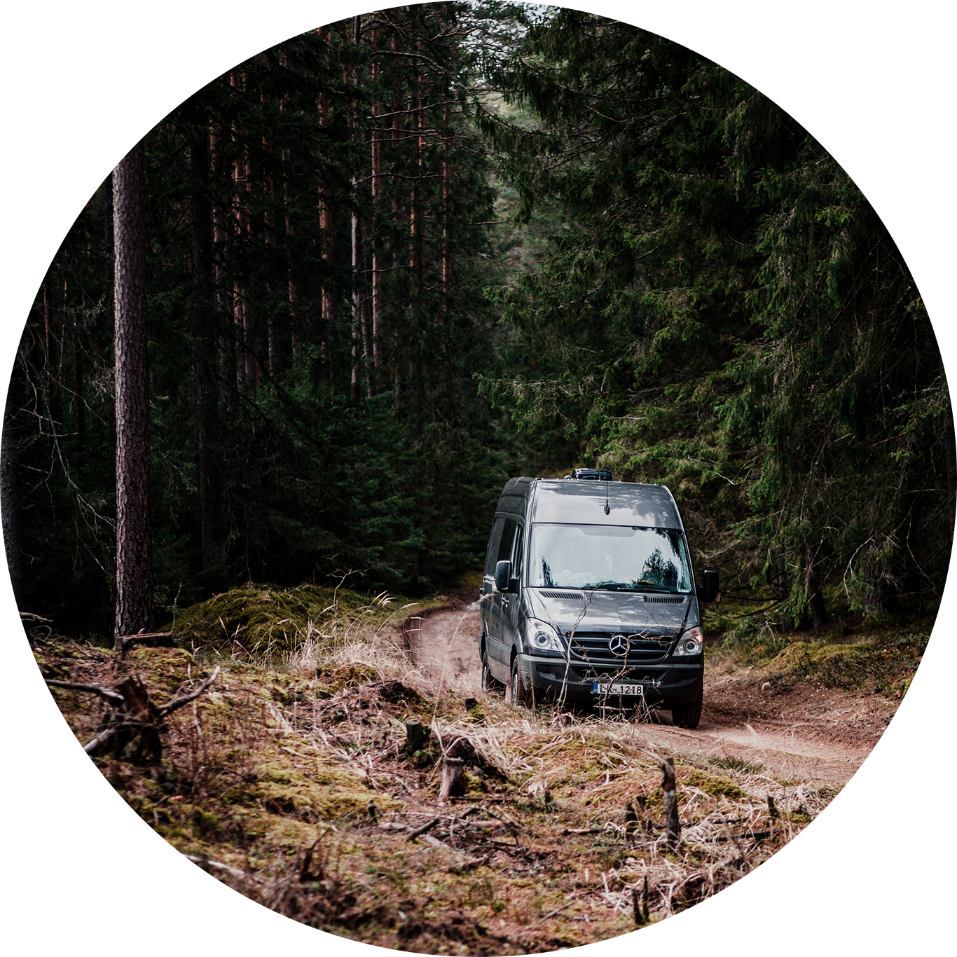 Lorem ipsum dolor sit amet, consec tetur adipiscing elit, sed do eiusmod tempor incididunt ut labore et dolore magna aliqua. Ut enim ad minim veniam, quis nostrud exer citat ion. Lorem ipsum dolor sit amet, consec tetur adipiscing elit, sed do eiusmod tempor incididunt ut labore et dolore magna aliqua. Ut enim ad minim veniam, quis nostrud exer citat ion. Lorem ipsum dolor sit amet, consec tetur adipiscing elit, sed do eiusmod veniam, quis nostrud exer citat ion.
TRANSPORT
COMPANY
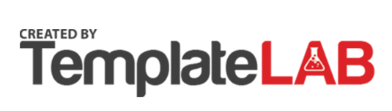